Non-Contact Vital Sign Monitoring System: Proposal Presentation
Zachary Lasater (Group Leader)
Andrew Renuart (Webmaster)
Ahmed Elsabbagh
Anthony Genutis
Julian Rosker
Motivation
Heart & respiration rates: 
More Accurate
Cheaper
Non-obtrusive
More Readily Available
Viable
Accessibility
Sleep Apnea
Burn Victims
Environmental Factors
Interference
Objective
Use the existing antennas and function generator to build a system that will report heart and respiration rates of a user in real time without physical contact with aforementioned user.
Goals
Heart & respiration rates:
Easy to interpret
Easy to setup
Real Time
Cheap
Convenient
Components
Signal Generator
Antennas
ADC
MCU
PC software & GUI
Communication Protocols
Block Diagram
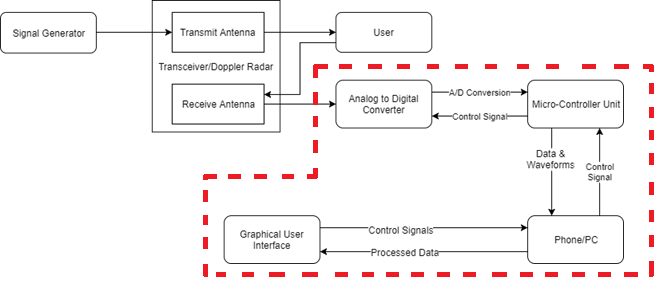 Target Specifications
ADC Specifications
MCU Specifications
Target Specifications (continued)
PC and Signal Processing Specifications
Design Approach (Device Side)
Communication Between ADC and MCU
Will get SPI working on ADC and MCU and confirm that SPI has adequate speed.
MCU data handling
Program MCU to mediate data transfer between ADC and PC.
Will determine an encoding method for data transfer over the COM port.
Communication Between MCU and PC
Will get virtual COM port working between the MCU and PC and confirm that the protocol has an adequate data transfer rate.
Design Approach (PC Side)
Extend current plotting and analysis to analyze and display real-time data.
Will use MATLAB for analysis and either MATLAB or Python for plotting.
User Interface
Improve usability and add additional options, such as selecting which COM port to read. 
Create basic Android application to fetch and display analyzed user data.
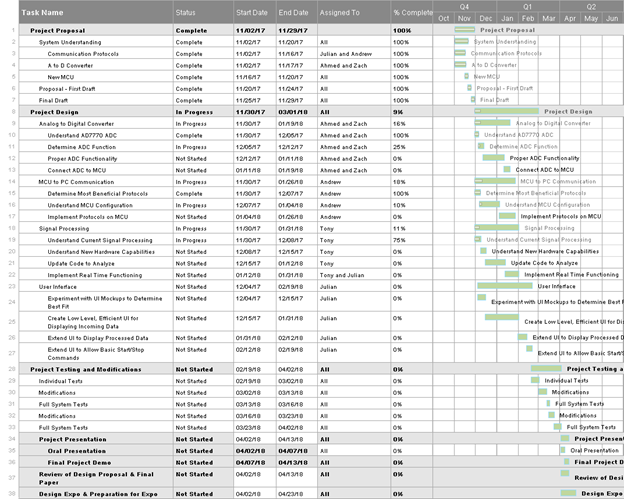 Schedule
Project Design completed by March 1
Project Testing and Modifications completed by April 2
Oral Presentation and Demo given by April 13
[Speaker Notes: Andrew]
Status
Using an older ADC and present MCU, non-real-time analysis is currently possible with 12 bits of resolution.
Only ~600 samples/second with the newer MCU, a major target is improving it to at least 1000 samples/second.
Important Design Decisions:
 Signal processing on the PC as opposed to on the MCU 
Using SPI for communication between the MCU and the PC.
[Speaker Notes: Andrew]
Equipment & Costs For Prototype
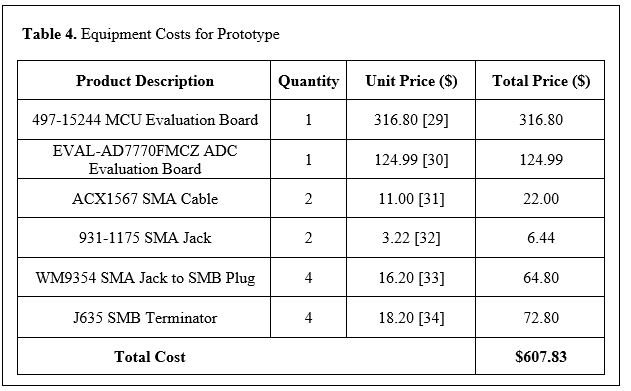